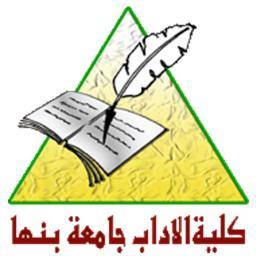 قسم التاريخ والآثاربرنامج الماجستير/ تاريخ إسلاميمقرر: دراسة في المعالم التاريخية والأثرية للوجه البحري والدلتا الإسلاميةكود: 045205استاذ المقرر: ا.د/ سلام شافعي
م3
* المنشآت الدينية: المساجد
أ) الجـــامـــــع الأزهـــــــــر
      ولما تم لجوهر الصقلي الاستيلاء على مصر سنة 358ه، وأسس مدينة القاهرة في نفس الليلة التي دخل فيها مدينة مصر (أي الفسطاط والعسكر)، لم ير أن يفاجئ السنيين في مساجدهم بإقامة شعائر المذهب الفاطمي، حتى لا يثير كراهة المصريين. لذلك وضع أساس الجامع الأزهر في يوم السبت 14 من رمضان سنة 359ه (970م)، وتم بناؤه في سنتين تقريبًا، وأقيمت الصلاة لأول مرة في 7 من رمضان سنة 361ه.
ويشتمل الأزهر على مكان مسقوف للصلاة يسمى مقصورة، وآخر غير مسقوف يُسمى صحنًا، عدا الملحقات التي تتبع المساجد عادة من منارات وميضأة وغيرها. أما المقصورة التي بناها جوهر ففيها ستة وسبعون عمودًا من الرخام الأبيض اللون في صفوف متوازية. وفي سنة 1167ه بنى الأمير عبد الرحمن كتخدا مقصورة ثانية بها خمسون عمودًا من الرخام. وبذلك أصبح بهذا الجامع مقصورتان عدد أعمدتهما مائة وستة وعشرون عمودًا. وإذا أضيف إلى هذا العدد الأعمدة الموضوعة بملحقات الجامع، بلغ مجموعها ثلاثمائة وخمسة وسبعين عمودًا. وترتفع المقصورة الجديدة نحو ذراع عن المقصورة التي بناها جوهر القائد، وسقف المقصورتين من الخشب المتقن الصنع، وهما متلاصقتان، وفي كل منهما نوافذ لدخول النور والهواء. وأما صحن الجامع فهو مكان متسع غير مسقوف، مرصوف بالحجر، يقيمون فيه الصلاة عند ازدحام المقصورتين. ويحيط بالمسجد من جهاته الأربع بوائك مقامة على أعمدة من الرخام على مثال جامع عمرو بن العاص، وزينت حيطانه بالآيات القرآنية المنقوشة بالخط الكوفي الجميل.
وقد أنشأ جوهر بالمقصورة القديمة محرابًا يسمى الآن "القبلة القديمة"؛ ثم أقيمت به تسعة محاريب أخرى، لم يبق منها جميعًا سوى ستة أشهرها اثنان: أحدهما بالمقصورة القديمة، والآخر بالمقصورة الجديدة، ولكل منهما إمام يخالف صاحبه في المذهب الفقهي. وللجامع منبر واحد مصنوع من الخشب المخروط الجميل الصنع. وقد نقل المنبر الأصلي الذي أنشأه جوهر إلى جامع الحاكم.
وأنشئ بالأزهر عند تأسيسه منارة واحدة، ثم أصبح به فيما بعد خمس منارات، يؤذن عليها في أوقات الصلوات الخمس، وفي ليالي رمضان والمواسم. وكانوا يعرفون أوقات الصلاة عن طريق الميقاتي، ومهنته التنبيه على أوقات الصلوات. وكان يعرف الأوقات بالنظر في المزولة التي لا تزال قائمة إلى اليوم على أحد جدران صحن الأزهر. وكانت مساجد القاهرة تتبع في الآذان أصوات المؤذنين في الأزهر.
وأهم خصائص الأزهر أنه بدأ كغيره من المساجد لإقامة الشعائر، ولم يلبث أن أصبح جامعة يتلقى فيها طلاب العلم ورواده من كل صوب وحدب مختلف العلوم والفنون. ففي سنة 378ه أشار الوزير يعقوب بن كلس على الخليفة العزيز بتحويل الأزهر إلى جامعة تدرس فيها العلوم الدينية والعقلية، وسرعان ما أصبح الأزهر مثابة علمية. وقد عمل الخليفة العزيز ومن جاء بعده من الخلفاء الفاطميين على جذب طلاب العلم إليه من كافة أرجاء البلاد الإسلامية، بما كانوا يقدمونه إليهم من المأكل والملبس والمسكن وما يوفر عليهم وسائل المعيشة وأسباب الراحة من غير أجر.
     وقد زاد في بناء هذا الجامع كثير من الخلفاء والأمراء والسلاطين، وأنشئوا فيه مساكن للطلاب تحيط بالمقصورة والصحن من الجهات الأربع، كما حبسوا عليه كثيرًا من الأوقاف، وأهدوا إليه الهبات الجليلة، فاستغنى بذلك.
وكان الخليفة العزيز بالله الفاطمي أول من بنى بجوار الأزهر دارًا لجماعة من الفقهاء، عدتهم خمسة وثلاثون، كانوا يجتمعون فيه بعد صلاة الجمعة ويقرأون القرآن إلى صلاة العصر.
     وفي الوقت نفسه نقل إلى جامعي راشدة والأزهر ثلاثة تنانير وتسعة وثلاثون قنديلاً، فخص الأزهر منها تنوران وسبعة وعشرون قنديلاً. وكان في محرابه منطقة من الفضة على مثال المنطقة الموجودة بمحراب المسجد العتيق، فاقتلعهما صلاح الدين وغيرهما من المناطق في كافة المساجد، وذلك في 11 ربيع الأول سنة 569ه (1173م)، أي بعد سقوط الدولة الفاطمية بسنتين.
ولقد تعاقبت الزيادات على البناء الأصلي، وزيد في العين الموقوفة عليه عامًا بعد عام؛ وتحول الأزهر من مسجد إلى مركز عظيم العلم، وغدًا يشغل مساحة قدرها 12000 متر مربع، وبلغ عدد أعمدته ثلاثمائة وخمسة وسبعين.
     وقد زاد في بناء هذا الجامع كثير من الأمراء الذين ولوا مصر بعد المعز، فاستغنى بما أغدقوه عليه من هبات وأوقاف. وكان العزيز الفاطمي أول من حول الأزهر إلى جامعة، وأول من ابتنى بجواره دارًا لجماعة من الفقهاء عدتهم خمسة وثلاثون كما تقدم؛ فكانوا يجتمعون فيه بعد صلاة الجمعة ويقرأون القرآن إلى صلاة العصر. وقد أجرى عليهم هذا الخليفة الأرزاق، وأغدق عليم وزيره ابن كلس الصلات.
وفي سنة 519ه (1125م) بنى الخليفة الآمر في الجامع الأزهر مقصورة عليها كتابة منقوشة حفرًا. وفي عهد الأيوبيين أبطل صلاح الدين الخطبة في الأزهر، كما انتزع كثيرًا من الأوقاف التي وقفها عليه الحاكم الفاطمي. وظلت صلاة الجمعة معطلة في هذا الجامع نحوًا من قرن، إلى أن أمر الملك الظاهر بيبرس بإقامة الخطبة من جديد؛ وقدم إليه الهبات واتخذه معهدًا للعلم، وذلك سنة 665ه (1266م).
ولقد سار بعض الأمراء على مثال الظاهر. ومنذ ذلك الحين غدا الأزهر مسجدًا ودارًا للعلم كما كان أيام الفاطميين، فأزهر وأينع. وفي سنة 702ه (1302م) أضر به الزلزال الذي كان بمصر في ذلك العهد، فسقط الجامع؛ فتولى الأمير سلار عمارته، وجدد ما تصدَّع من بنياته؛ ومن ثم بنيت حوله المدارس التي ألحقت به فيما بعد، ولا تزال تابعة له إلى اليوم.